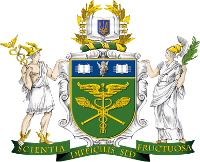 ФінансовийАналіз
Фінансовий аналіз є основою прийняття ефективних управлінських рішень
Фінансовий аналіз дає найбільш корисну інформацію для мінімізації ризику прийняття ефективних управлінських рішень.
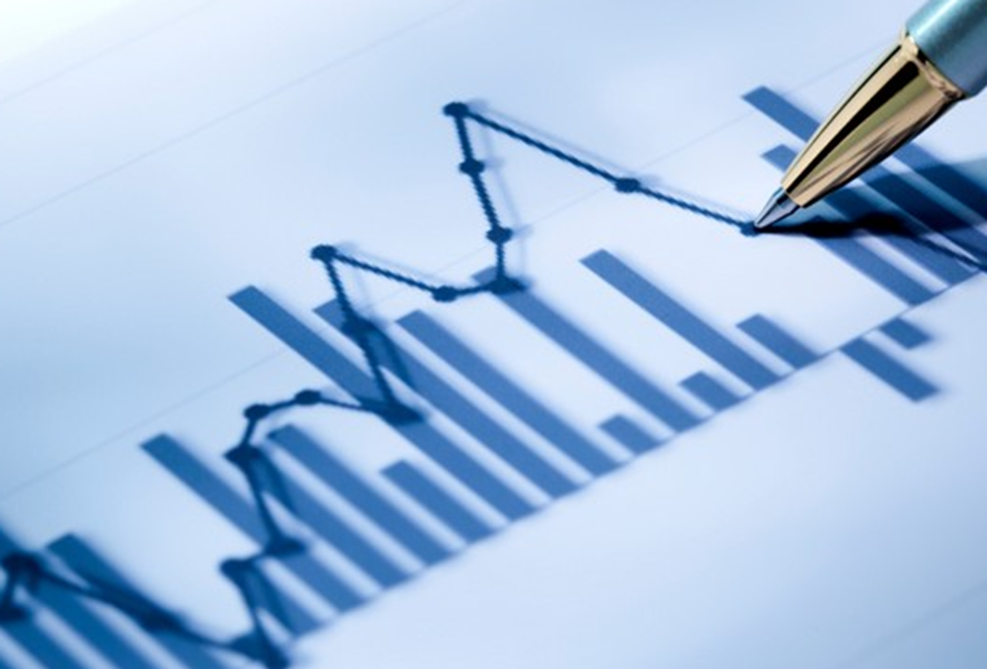 За результатами фінансового аналізу обирається найвиправданіша в конкретних економічних умовах стратегія і тактика бізнесу та дієві механізми його державного регулювання, розробляється плани і прогнози економічного зростання чи фінансової стабілізації, відновлення ділового партнерства тощо.
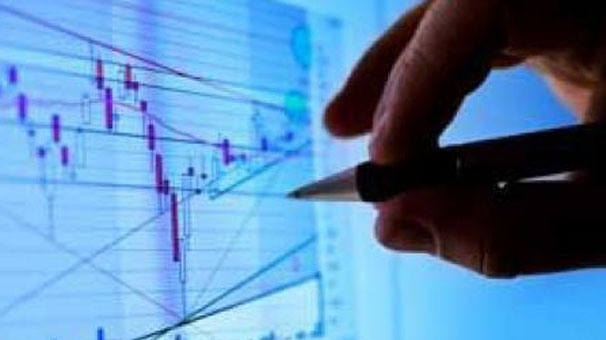 Рейтинг найперспективніших професій
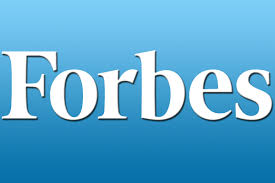 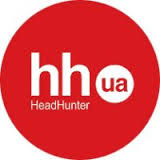 Професія фінансового аналітика входить до ТОП 20 найперспективніших професій серед даних видань
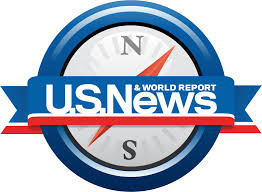 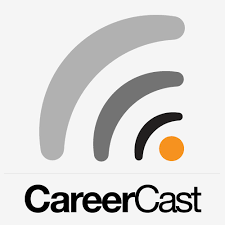 Володіння методами фінансового аналізу, прогнозування ймовірності банкрутства забезпечить підвищення загального економічного зростання суб’єктів господарювання як основної стратегічної цілі позиціювання на ринку.
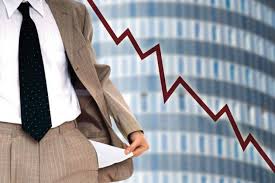 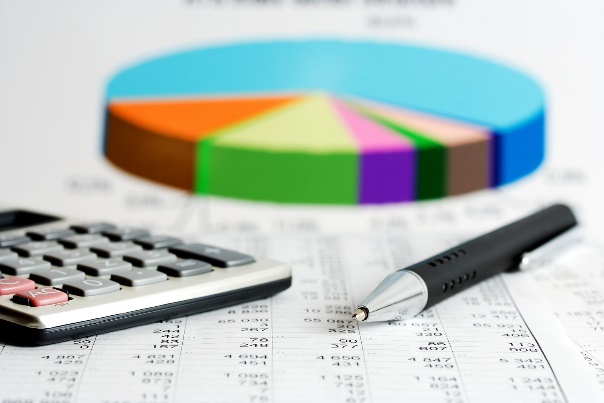 Компетенції сучасних фінансових аналітиків:
обгрунтування стратегічних показників діяльності підприємств;
обгунтування середовища ділового партнерства за параметрами участі на зовнішньому та внутрішньому ринках;
визнання та вимірювання ризику управління капіталом та активами;
оптимізація грошових потоків, забезпечення фінансової стійкості і платоспроможності ;
оцінка інноваційної привабливості;
пошук резервів економічного потенціалу тощо.
УСПІХІВ 
У
 НАВЧАННІ !
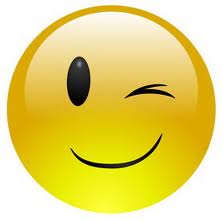